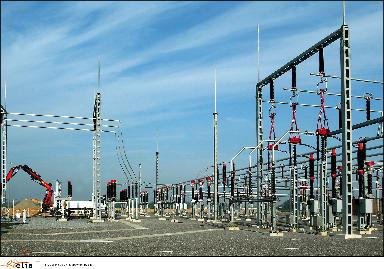 SELCABLE
Vårmöte
2010-06-01
1
Program
09.00 – 09.30	Samling med kaffe 

09.30 – 10.00	Stadgeenligt Föreningsmöte 	 

10.00 – 13.00	SELCABLE Vårmöte enligt bifogad agenda
 
13.00 – 14.00	Avslutande gemensam lunch på Teknikföretagen
2
Föreningsmöte
1. Föreningsmötets öppnande.
2. Val av mötesordförande och protokollförare för mötet
3. Godkännande av föreslagen dagordning
4. Upprättande och godkännande av röstlängd
5. Val av justeringsman att jämte ordföranden justera mötets protokoll
6. Prövning av om föreningsmötet blivit behörigen sammankallat§ 9 Kallelse till föreningsmötet, med dagordning, skall ut sändas ut    tidigast 8 veckor och senast 1 vecka före mötet.
3
7. Framläggande av årsbokslut för år 2009
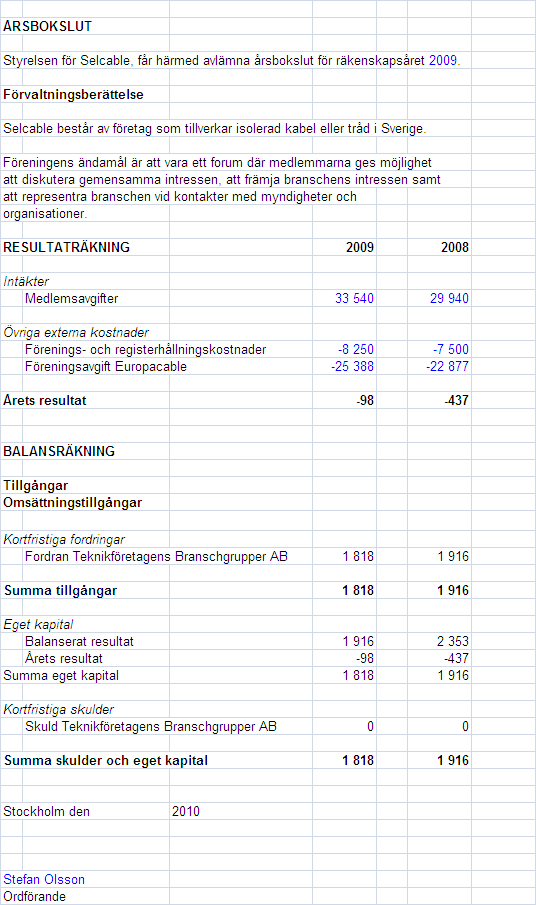 4
8. Styrelse 2009 – 2011Olsson Stefan,		Nexans IKO Sweden ABAndersson, Tomas 	Draka Kabel Sverige ABKreuger Magnus, 	Ericsson Network Technologies ABBladh Jan 		Alstermo Produktion ABMirveus Bernt		Selcable NKTF
9. Ansvarsfrihet för styrelsen
10. Medlemsfrågor
13. Föreningsmötet avslutas
5
Rapport från serviceverksamheten 
1 Genomgång av föregående protokoll 		Ordf 
2 Godkännande av dagordning 			Ordf 
3 Verksamhetsberättelse 2009 			BM 
4 Resultat 2009 och prognos 2010 		AÖ 
5 Leveransstatistik för Sverige år 2009 		AÖ 
6 Ny sekreterare i SELCABLE från 2011 		BM
6
7 Rapport från SELCABLEs arbetsgrupp Fire Safety        BM 
8 Rapport från SELCABLEs miljögrupp 		            BM 
9 Rapport från arbetsgrupp standardisering av   kabeltrummor 					            BM 
10 NL 09 och behov av uppdatering av KL08                    AÖ
7
11 EUROPACABLE – ny organisation	Ordf 
12 Europacable – kort rapport från varje område 
1 Council 		Stefan Olsson 
2 EPC/Ind 		Stefan Olsson 
3 EPC/Utilities 	Stefan Olsson 
4 ETC 		Magnus Kreuger 
5 EWWG 		Johan Westberg 
6 Accessories 	Lars G Carlsson 
7 CORD 		Bernt Mirvéus
8
3 Verksamhetsberättelse och Resultatrapport 2008
MedlemmarFöreningen har under 2008 haft 6 medlemmar
StyrelseFöreningens styrelse har under 2008 utgjorts avStefan Olsson,		Nexans IKO Sweden ABJan Bladh		AmokabelTomas Andersson		Draka Kabel Sverige ABMirveus Bernt		SELCABLEMagnus Kreuger		Ericsson Network Technologies ABLars G Carlsson		ABB AB				Fr.o.m. 081127Hans Åke Jönsson	ABB AB 				T. o. m. 081127Christer Samuelsson	Dahréntråd AB
FöreningsmötenFöreningens vårmöte ägde rum den 20 maj på Teknikföretagen med fokus på arbetet med CPD. Höstmötet ägde rum den 26 november på Teknikföretagen.
9
SELCABLE har under 2008 varit aktivt i följande frågor/aktiviteter;
Översyn av miljövarudeklarationer med SEG
Medverkat aktivt i EUROPACABLEs miljögrupp ECOE
Ny uppdaterad leveransbestämmelse KL 08 som ansluter till NL 01
SELCABLEs arbetsgrupp CPD genomförde ett seminarium den 16 september med 20 deltagare från medlemsföretagen
Sammanställt rapport till EUROPACABLE avseende läget i Sverige för underjordskabel
Initierat ett nordiskt samarbete inom området ”Electrical Safety”
Medverkat i EIOs Elsäkerhetsmöte
10
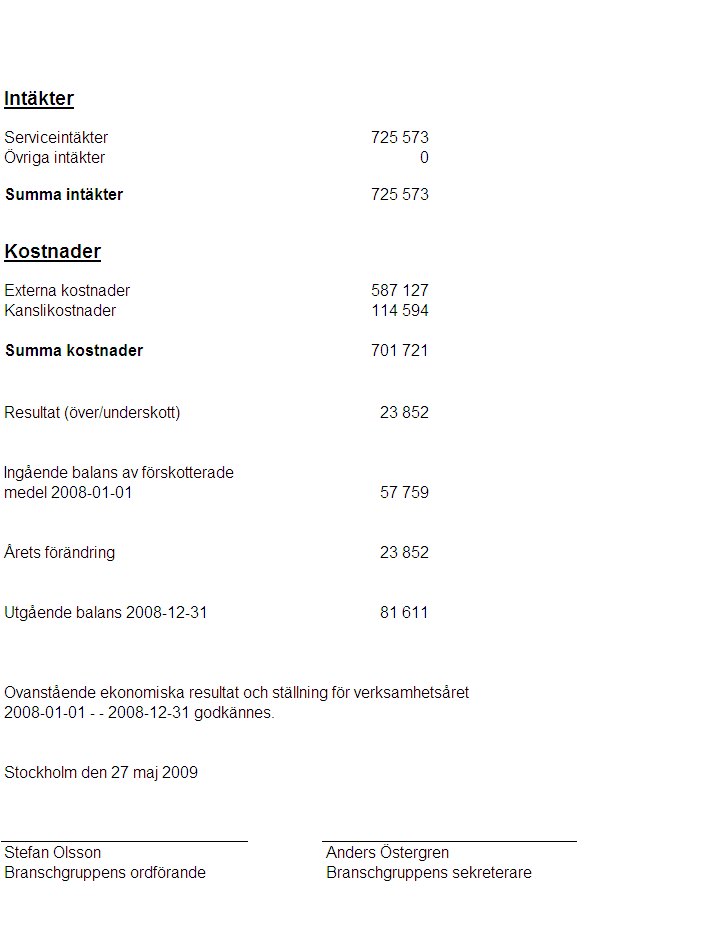 11
4. Uppdatering av Budget 2009
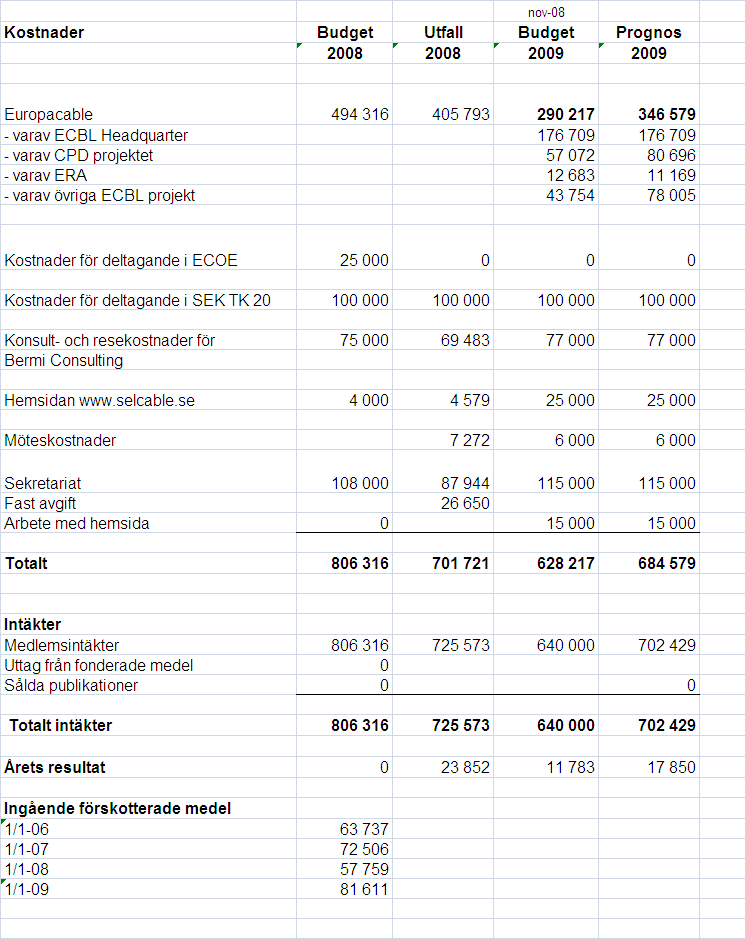 12
5 Rapport från SELCABLEs arbetsgrupp CPD 	            Kenneth J
6 Rapport från SELCABLEs miljögrupp 			BM
7 Rapport om Elsäkerhet 				BM
8 Behov av KL 08 på engelska 				Ordf
9 Rapport från standardisering av kabeltrummor 		BM
10 Leveransstatistik SELCABLE 2008 			AÖ
11 Hemsida 						AÖ
12 EUROPACABLE – ny organisation 			Ordf
13